Принципы правильногопостроения композиции в кадре
Дворец в цифре 2.0         Контент, который вдохновляет		О фото и видео
В хорошем кадре должен быть некий главный объект или смысловой акцент. Ненужные детали или информация отвлекают внимание зрителей
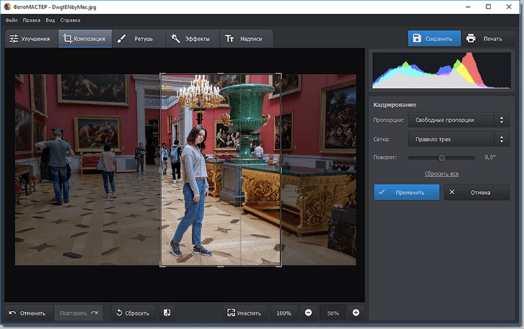 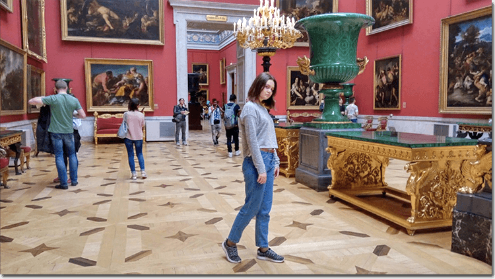 Дворец в цифре 2.0         Контент, который вдохновляет		О фото и видео
2
В хорошем кадре должен быть некий главный объект или смысловой акцент. Ненужные детали или информация отвлекают внимание зрителей
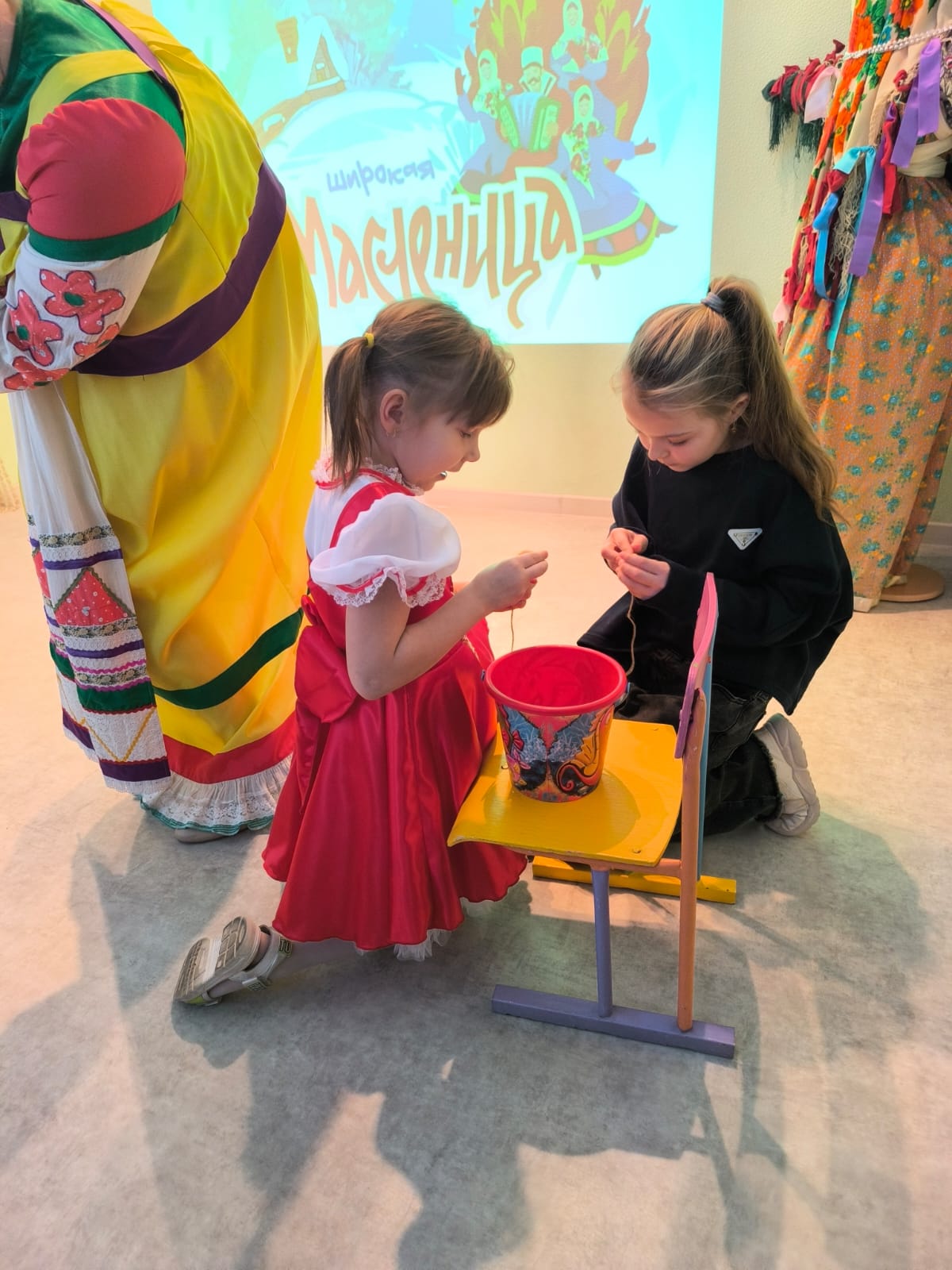 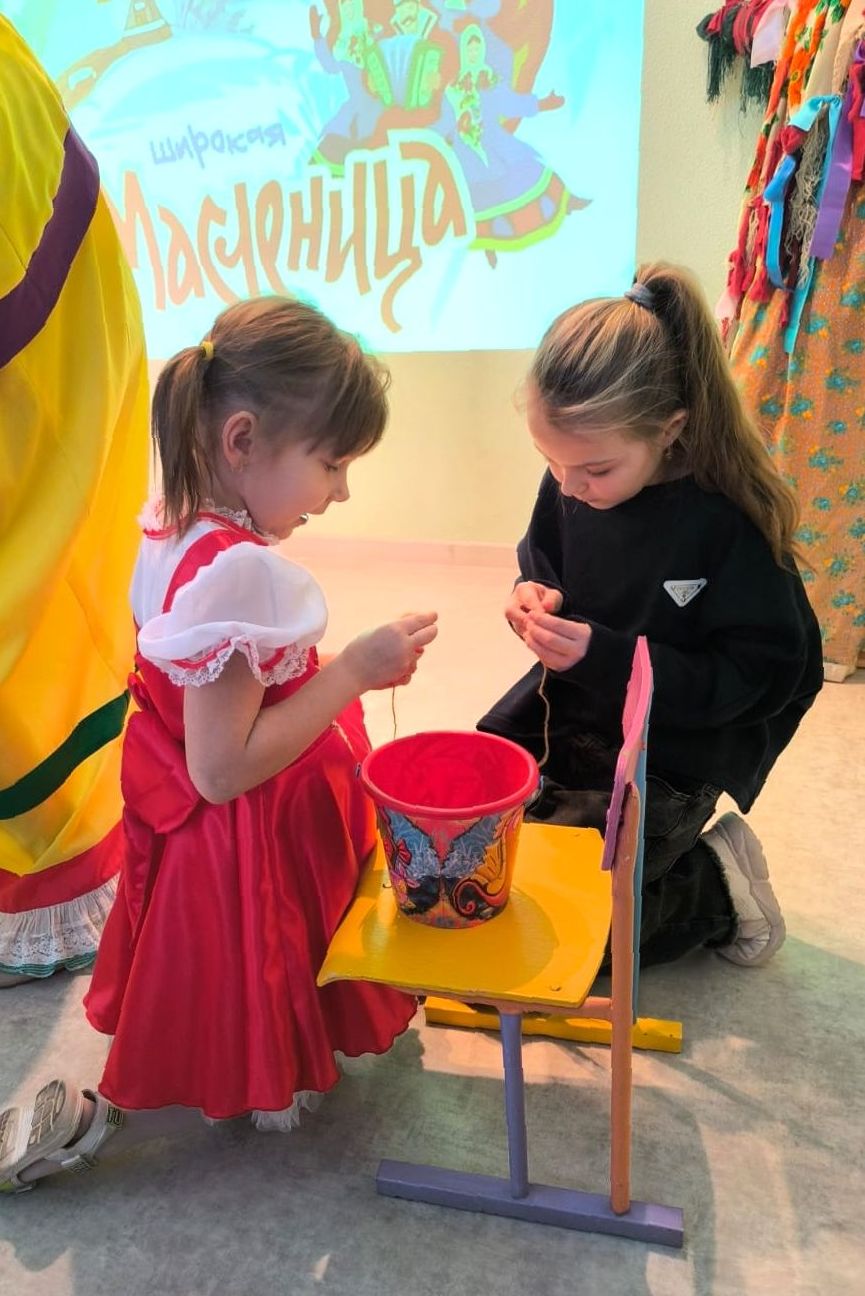 НЕТ
ДА
Дворец в цифре 2.0         Контент, который вдохновляет		О фото и видео
3
Сравните примеры удачной и неудачной композиции:
НЕТ
ДА
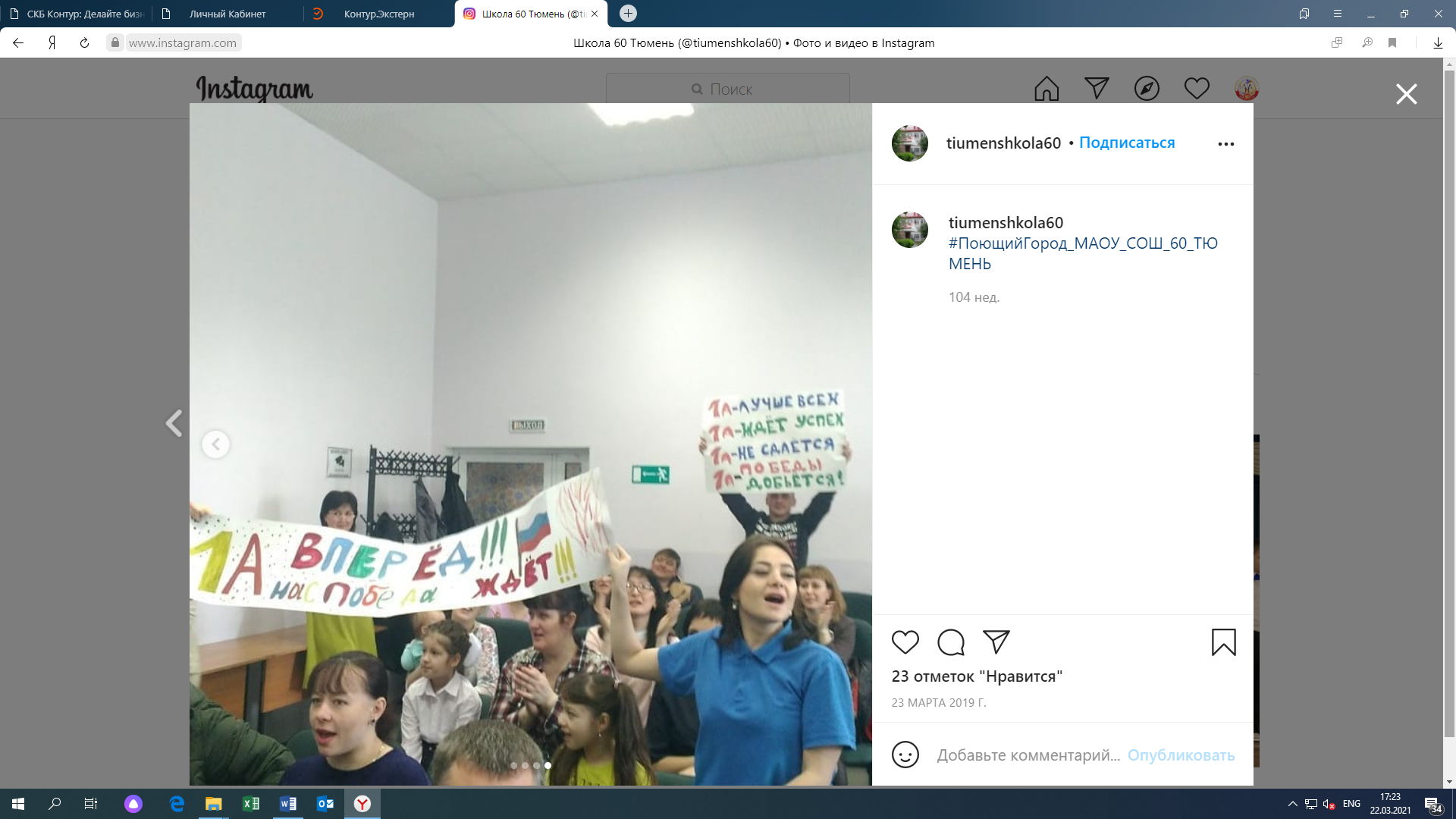 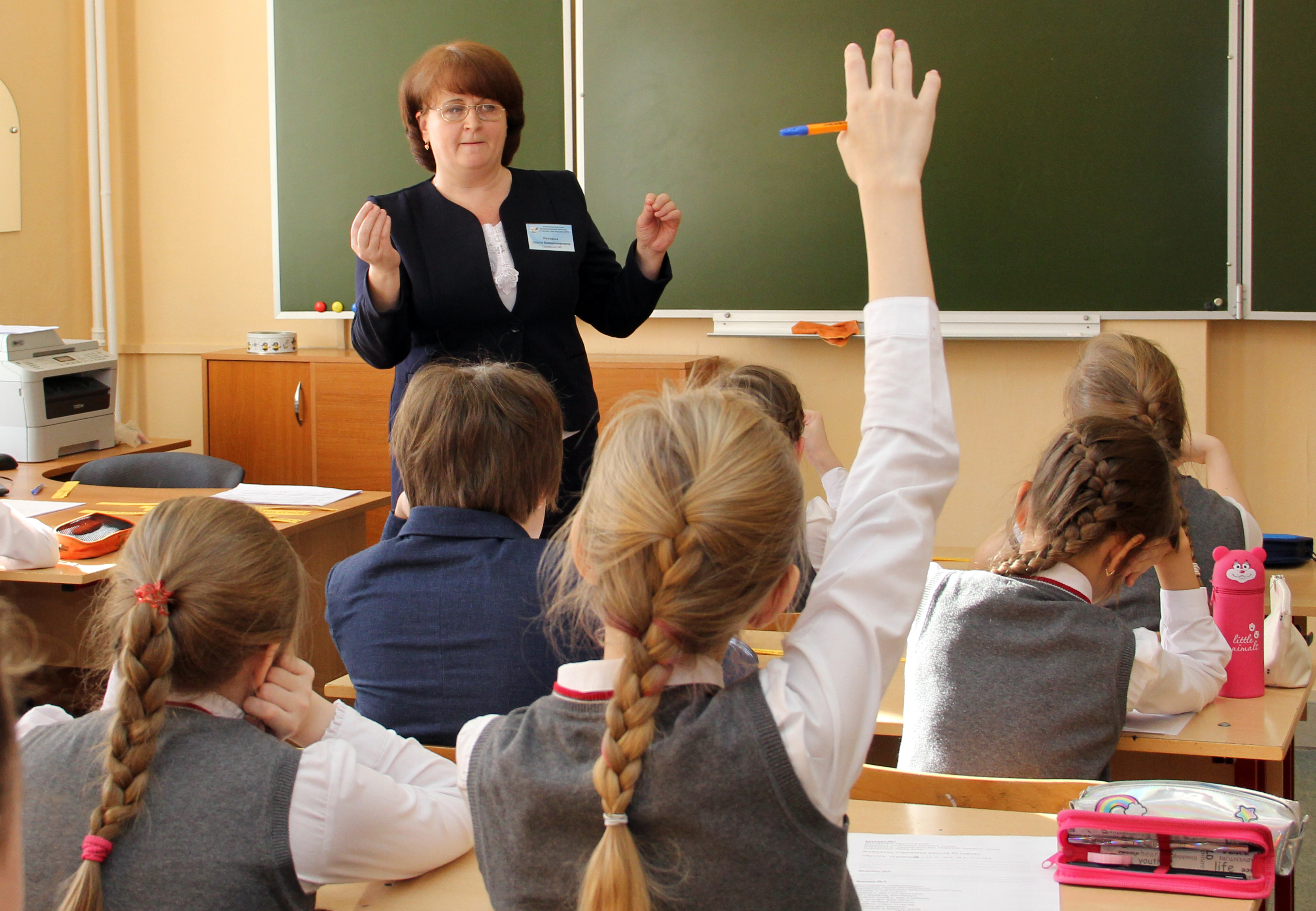 Дворец в цифре 2.0         Контент, который вдохновляет		О фото и видео
4
Сравните примеры удачной и неудачной композиции:
НЕТ
ДА
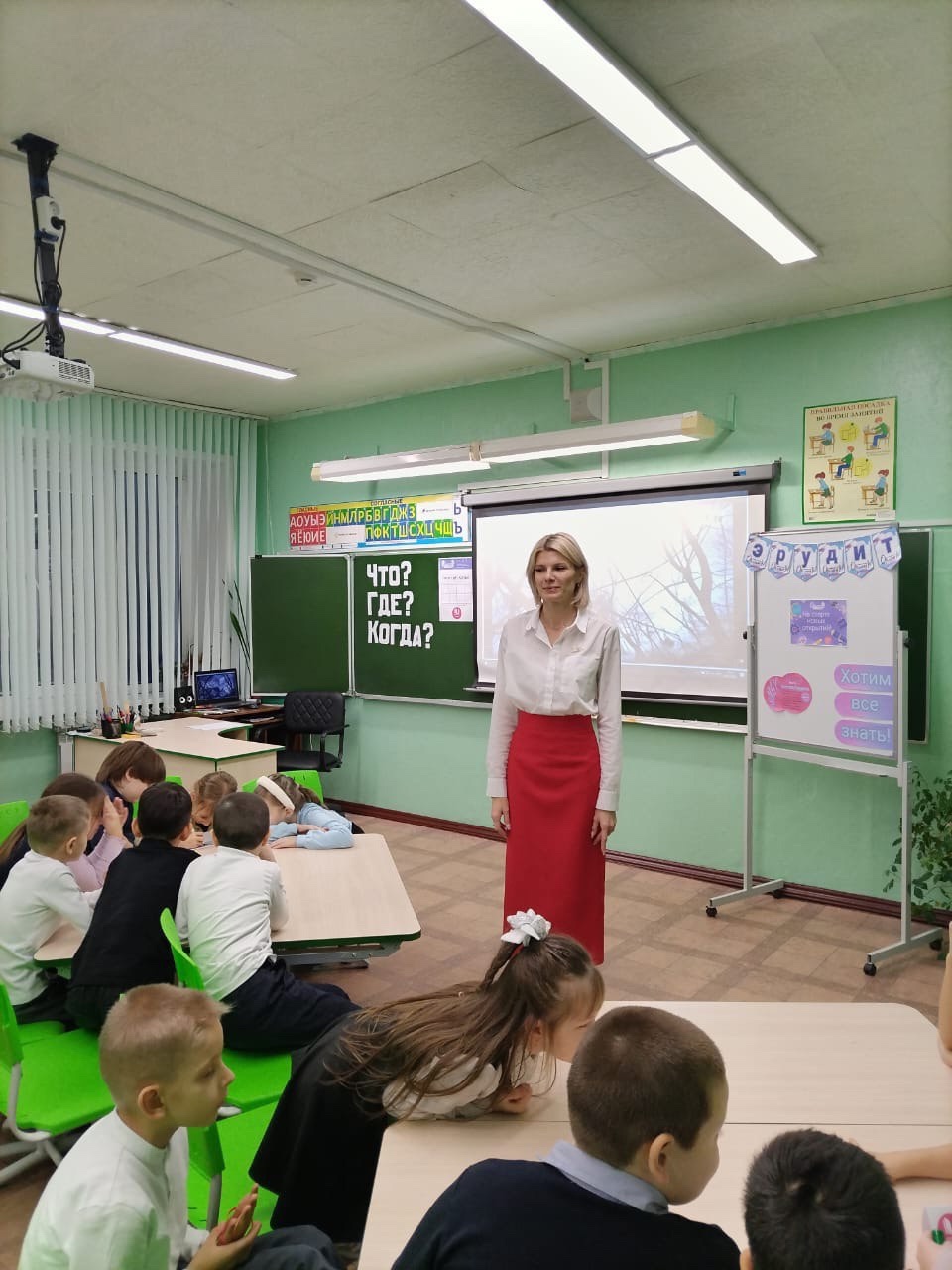 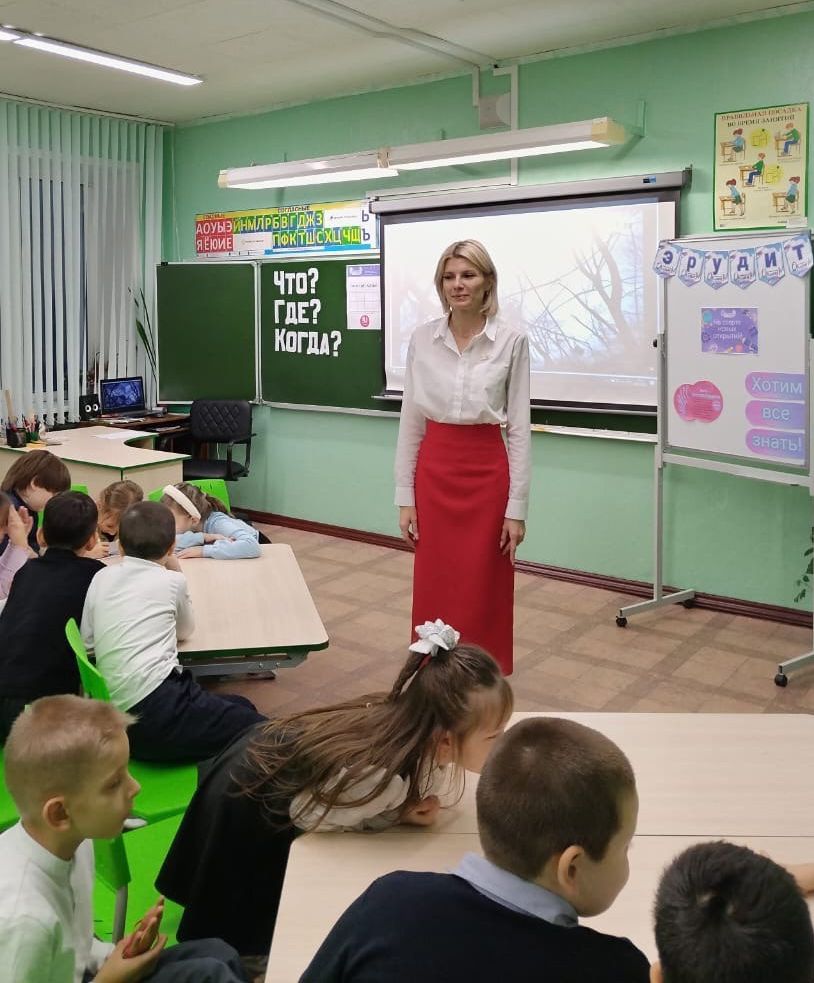 Дворец в цифре 2.0         Контент, который вдохновляет		О фото и видео
5
Следите за тем, чтобы люди в кадре не «падали». Такие карды выглядят небрежно
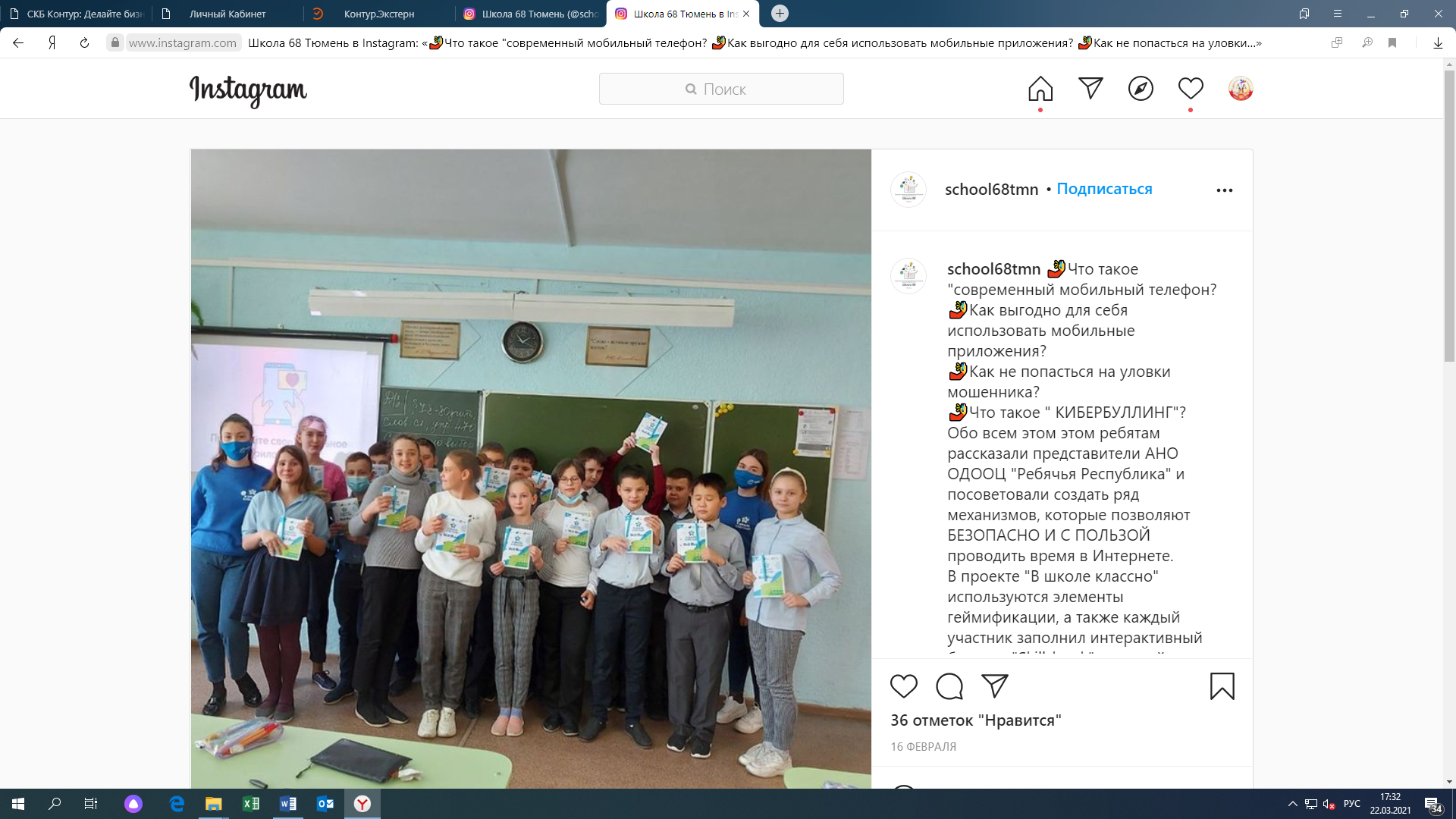 6
Можно отредактировать неудачный кадр или видео после съемки
Дворец в цифре 2.0         Контент, который вдохновляет		О фото и видео
7
К сожалению, не все кадры можно спасти. Поэтому важно проводить саму съемку осознанно
х
Дворец в цифре 2.0         Контент, который вдохновляет		О фото и видео
8
Важно использовать разнообразные сюжеты и ракурсы
Это позволяет рассказать историю более живо, наглядно и интересно. 
Пробуйте выходить за рамки привычного!
При съемке обращайте внимание на:
Общий план
Широкий план
Средний план
Крупный план
Самый крупный план («макро»)
Точку (угол) зрения
Наличие субтитров (желательно)
Дворец в цифре 2.0         Контент, который вдохновляет	                  О фото и видео
9
х
Ошибки при создании     видеороликов:
Использование популярной музыки может нарушить авторские права, и видеоролик заблокируют. Поэтому лучше брать музыкальное сопровождение в видеоредакторе.
Однотипные кадры.
Исходное видео в плохом качестве, либо используются отличающиеся по качеству отрезки видео в одном ролике.
Плохое качество звука или использование неподходящей музыки.
Использование неактуальных шрифтов и их излишняя сложность.
Дворец в цифре 2.0         Контент, который вдохновляет		О фото и видео
10
В заключение:
V
Протрите
камеру
перед
съемкой
V
Убедитесь,
что в кадре нет
посторонних 
предметов
V
Держите
камеру
ровно
V
Смотрите
качественные
материалы для
вдохновения
Дворец в цифре 2.0         Контент, который вдохновляет		О фото и видео
11
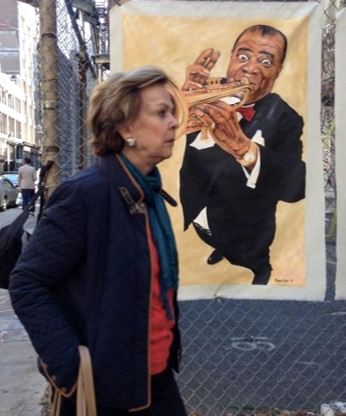 Спасибо за внимание!
Приятного творчества!
Нужна помощь?

46-26-61
8(913)161-22-27

(*понедельник-пятница с 9.00 до 17.00)
Дворец в цифре 2.0         Контент, который вдохновляет
12